Health Week 5 Lesson 3
Classrooms 226-227-228-229-230-231-311
Standards 10.1.3, 10.1.6, 10.2.3, 10.2.6
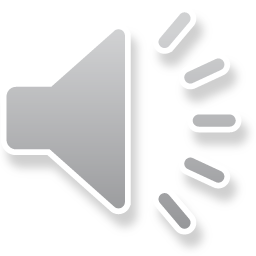 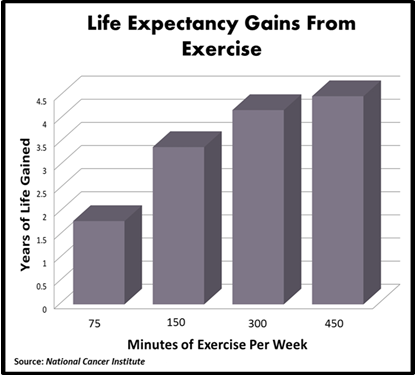 Benefits of Exercise
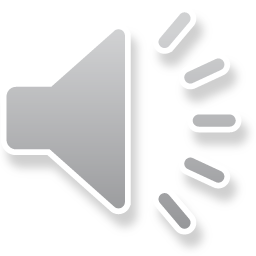 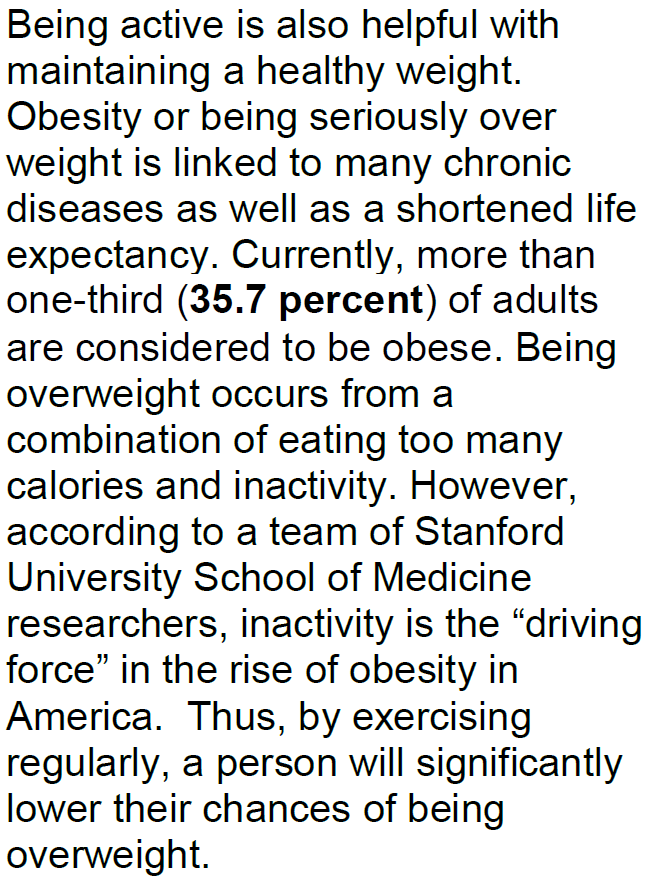 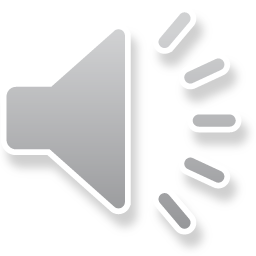 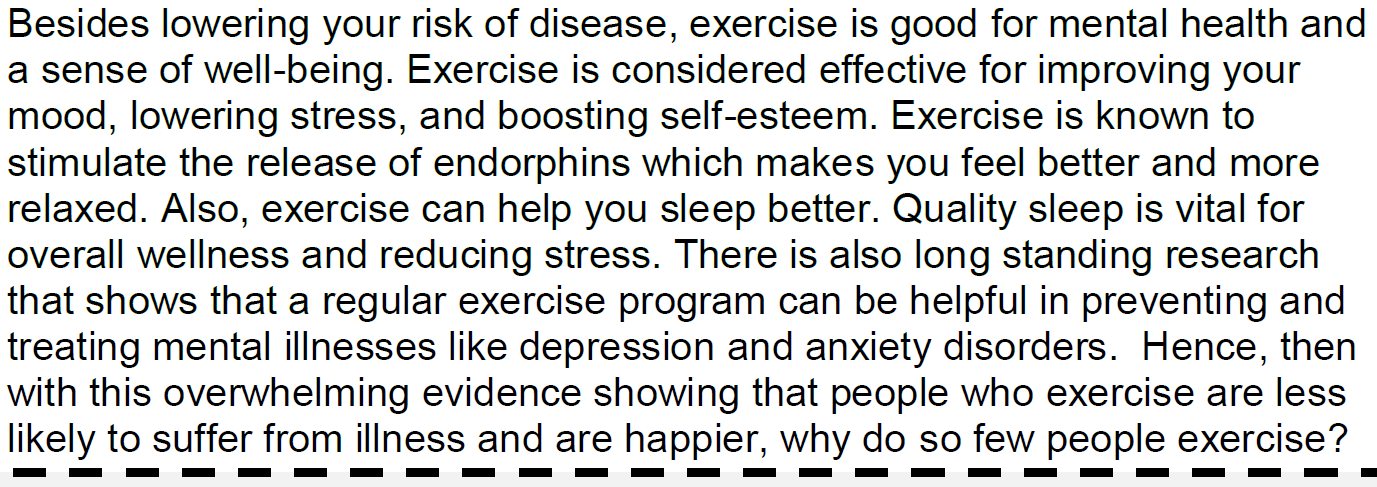 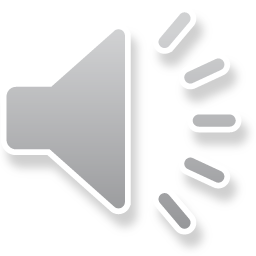 What can being active help people maintain or lose?- Maintaining a healthy weight
What is obesity linked to?- Many chronic diseases as well as a shortened life span. 
What percent of adults are considered obese?- 35.7% or over 1/3 of adults
What is the main reason for the rise in obesity?- inactivity
Question and Answers
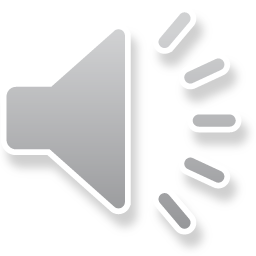 Besides lowering the risk of many diseases, what else is exercise good for?- Mental health and a sense of well-being
What does exercise stimulate that makes us feel good and more relaxed?- Endorphins, which makes you feel better and more relaxed
What types of mental illnesses can regular exercise help treat?- Depression and anxiety disorders
Question and Answers
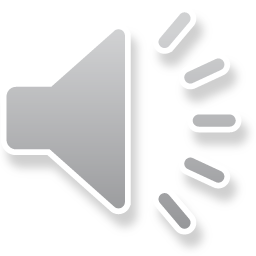 We have learned that there is a long list of benefits gained from

 exercising. In addition, what is clear from this list is that people that

 decide to exercise are more likely to live longer, healthier, 

and happier lives.
LONGER, HEALTHIER, &
HAPPIER LIFE
Exercise
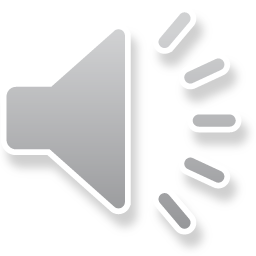 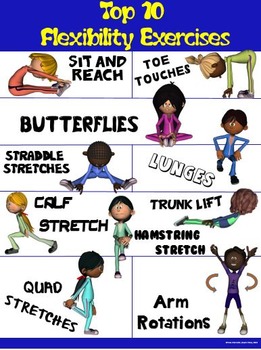 Get Moving!
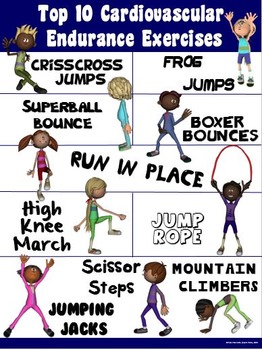 Get Moving!
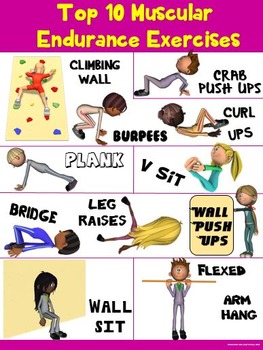 Get Moving!
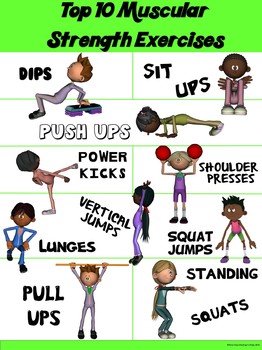 Get Moving!
Thank you and be safe!